Знакомство со звуком и буквой А

Составитель:
 учитель-логопед
Трубина Е. В.
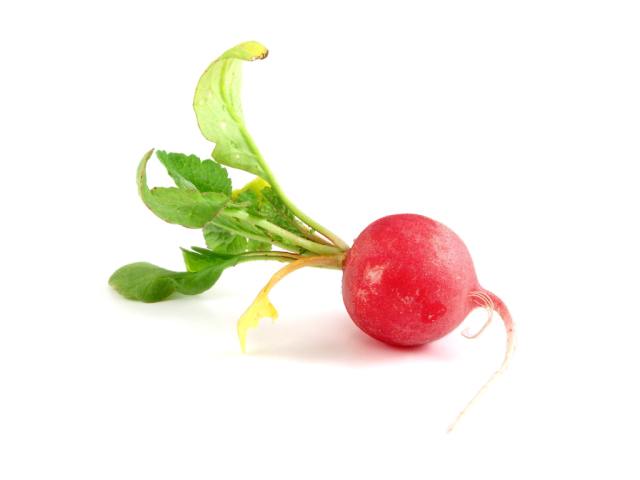 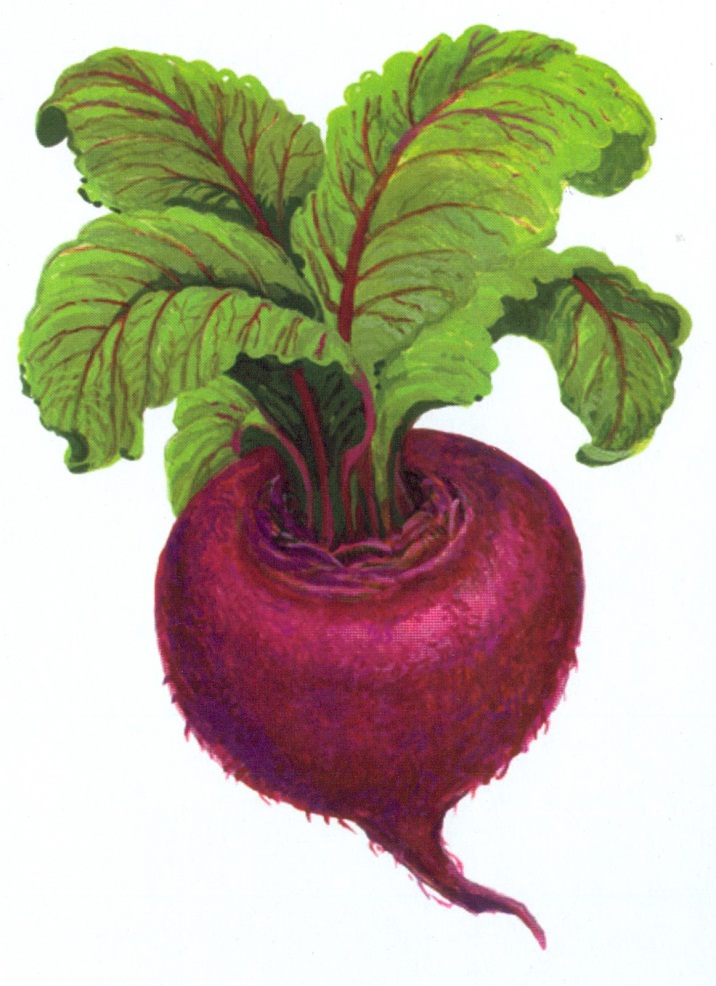 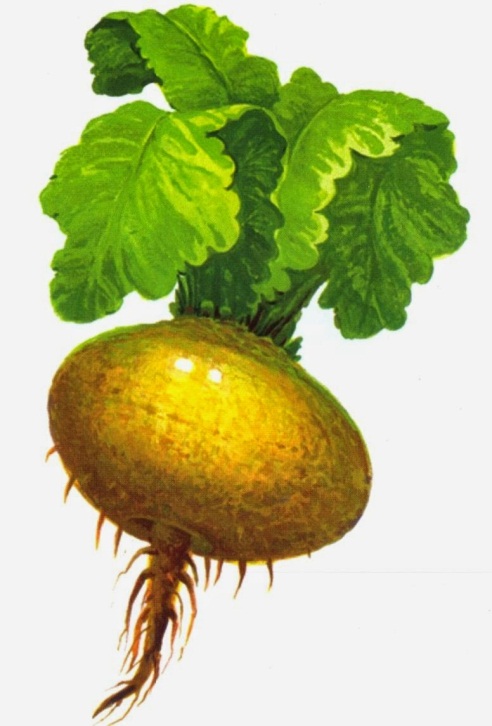 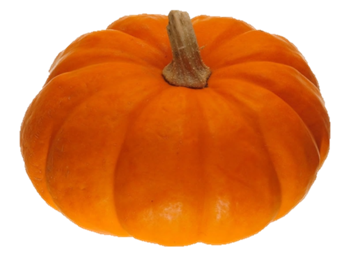 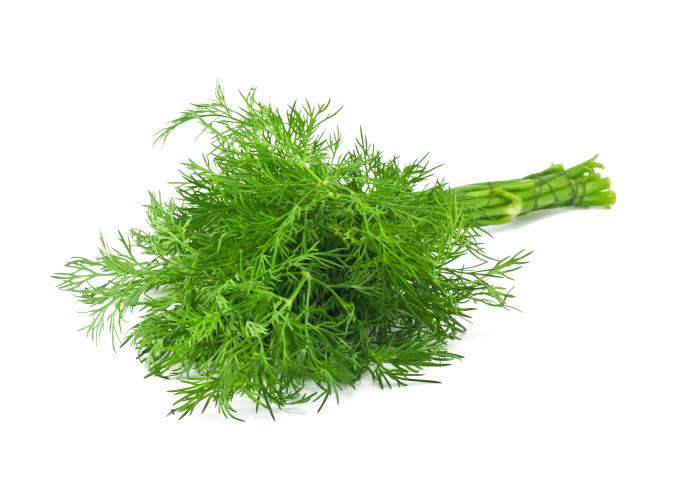 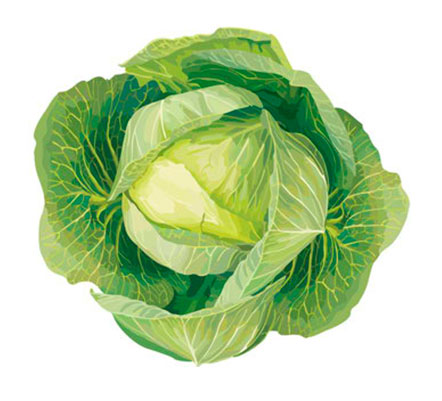 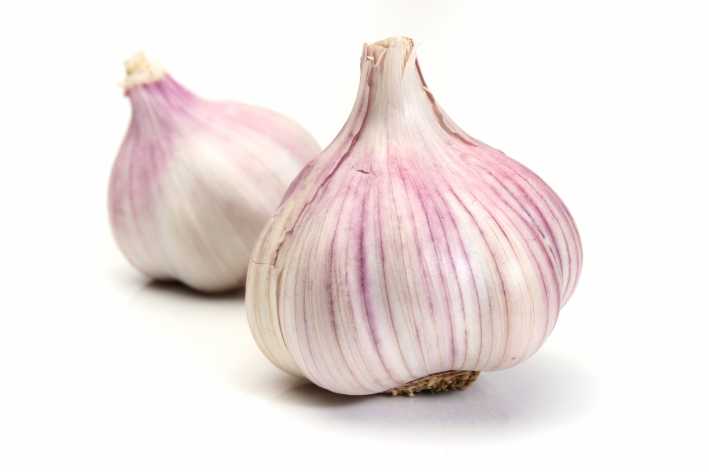 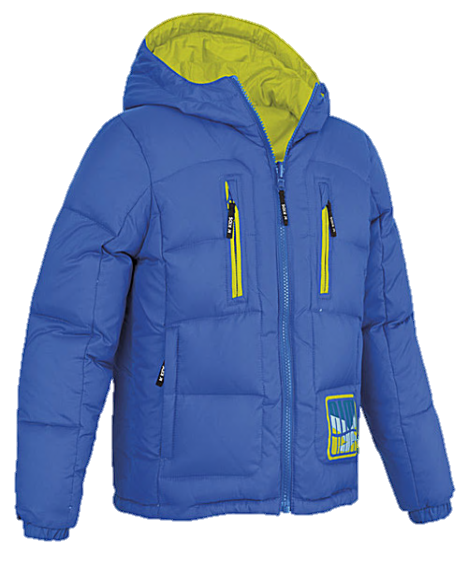 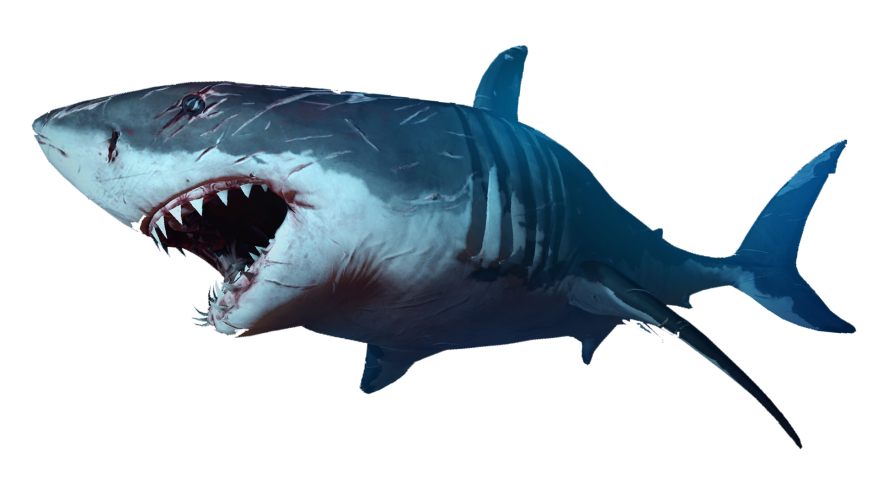 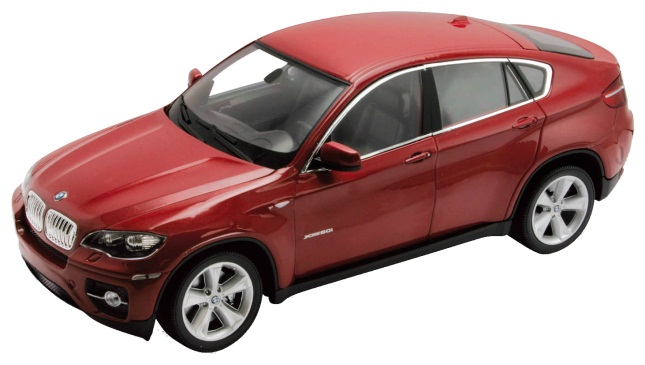 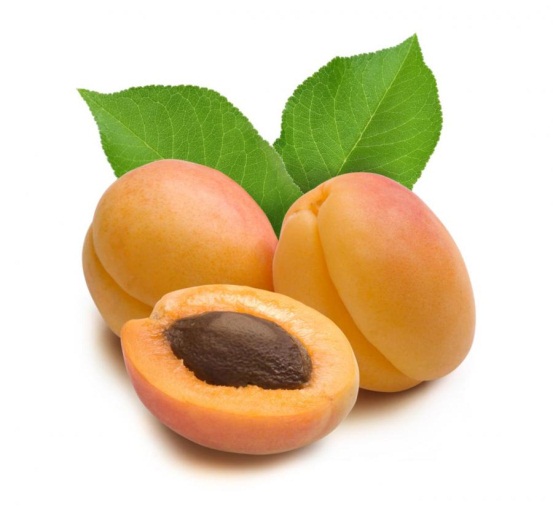 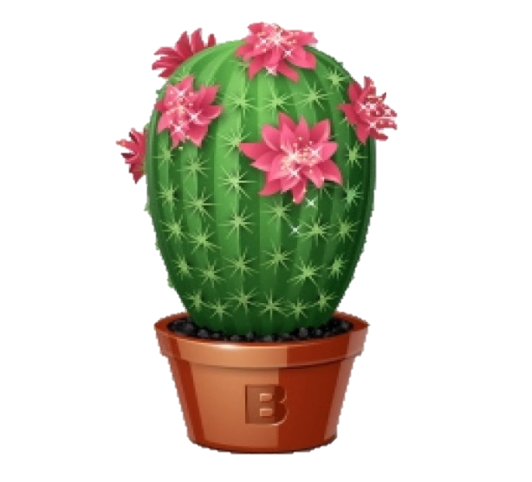 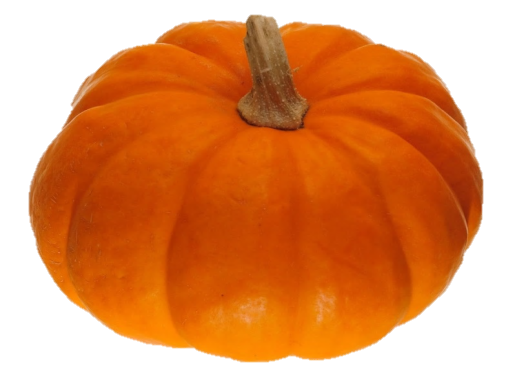 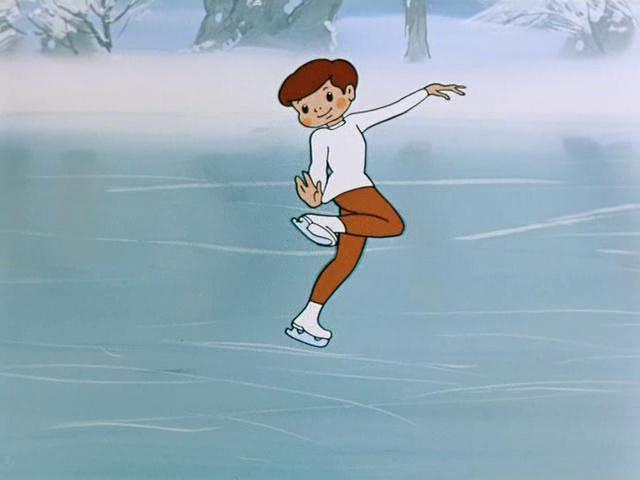 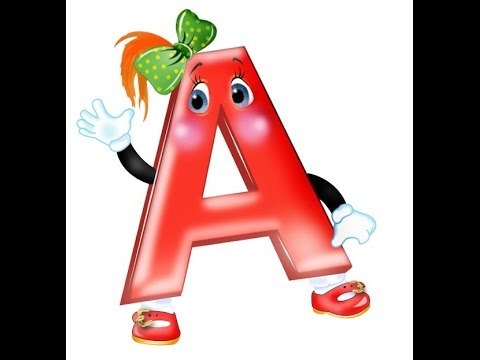 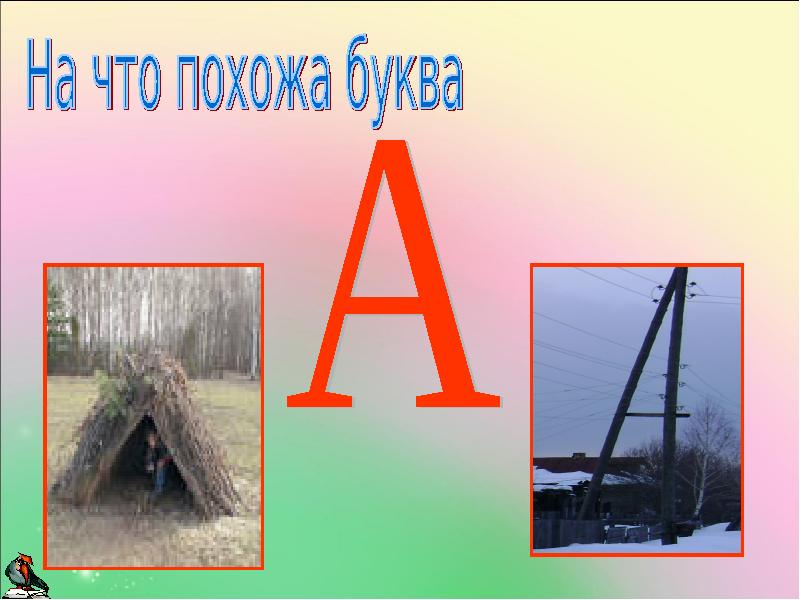 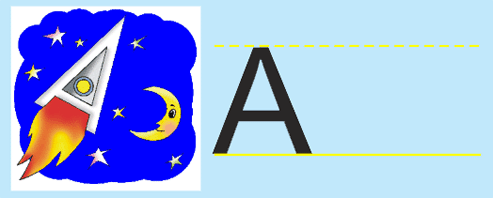 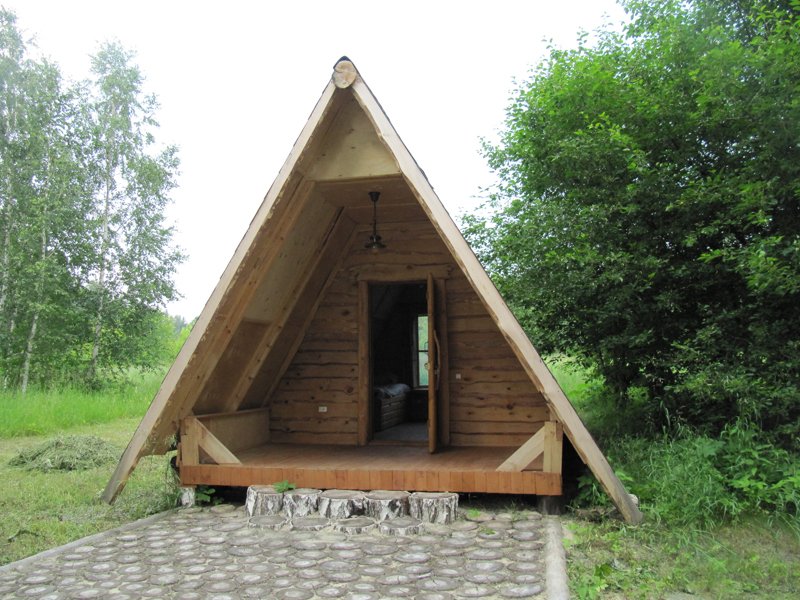 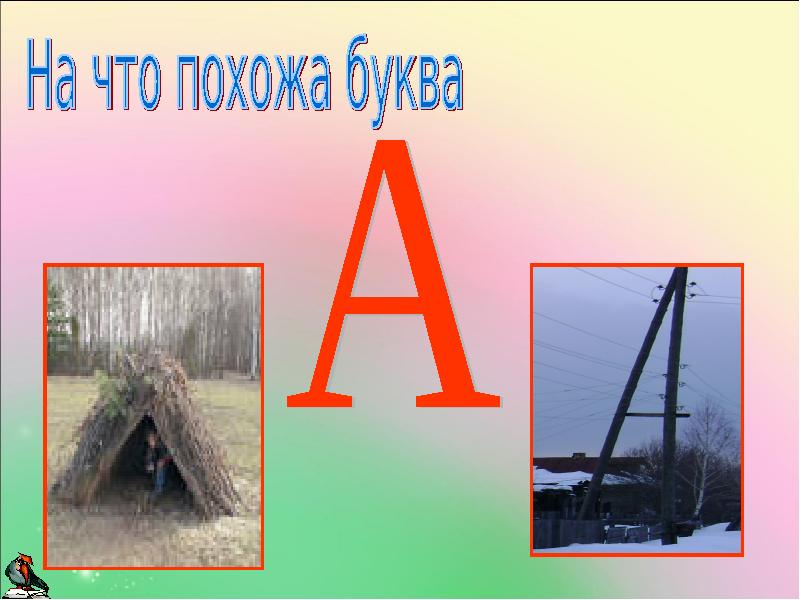